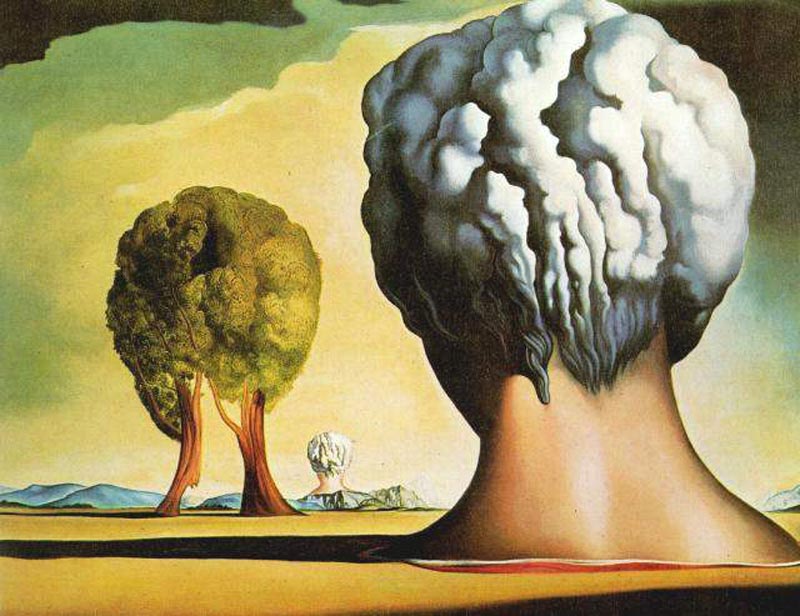 Surrealism
Salvador Dali
Persistence of Memory
Rene Magritté
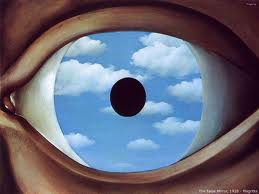 False Mirror
Max Ernst
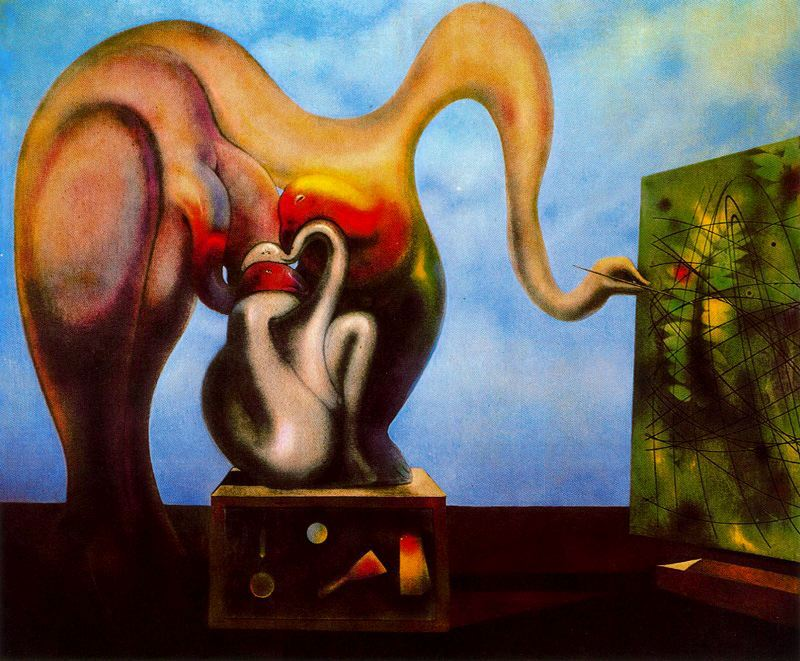 Surrealism and Painting
Joan Mirό
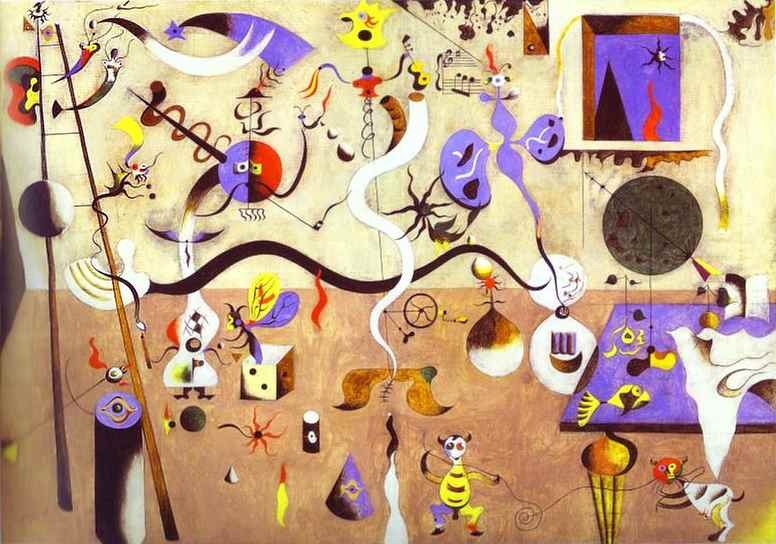 Harlequin's Carnival
Yves Tanguy
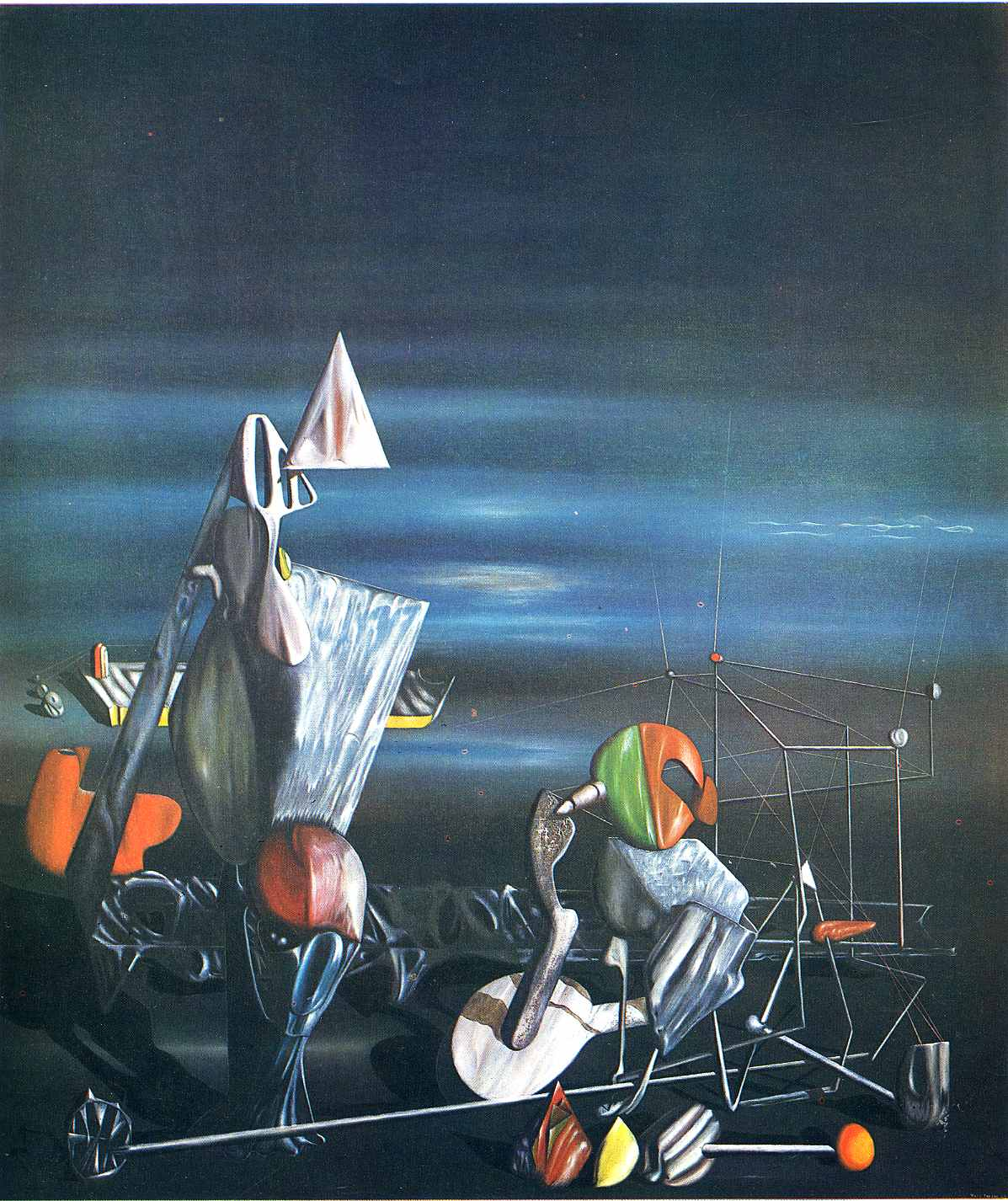 Slowly Towards the North